Adventista egyház
Keresztyén felekezetek világa
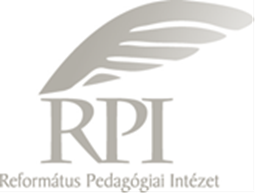 Várakozás
Az adventisták, ahogy nevük is jelzi, Jézus második visszajövetelét nagy figyelemmel kísérik. Az éberség és a készenlét szerves része életüknek.
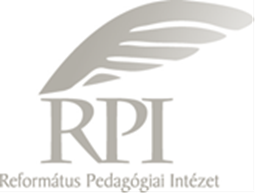 Az örök élet
Az utolsó ítélet után érkező békés közösség Istennel a várva várt jutalom. Ennek földi leképezése a szombat, a nyugalom napja.
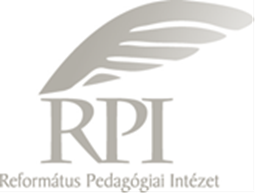 Sákramentumok
Az Úrvacsorát, amely során kovásztalan kenyeret és szőlőlét szolgálnak ki, megelőzi a lábmosás szertartása. Mind felnőtteket, mind gyerekeket megkeresztelnek.
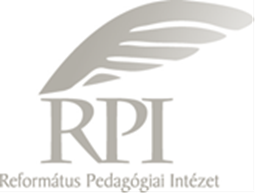 Helyes életmód
Az lélek karbantartása mellett a test védelme is fontos, hisz az a Szentlélek temploma.
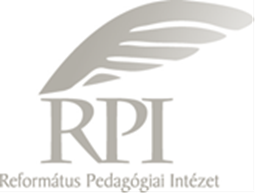 Szolgálat
A drogok és a dohányzás elleni küzdelmet igen komolyan veszik.
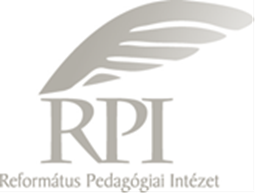